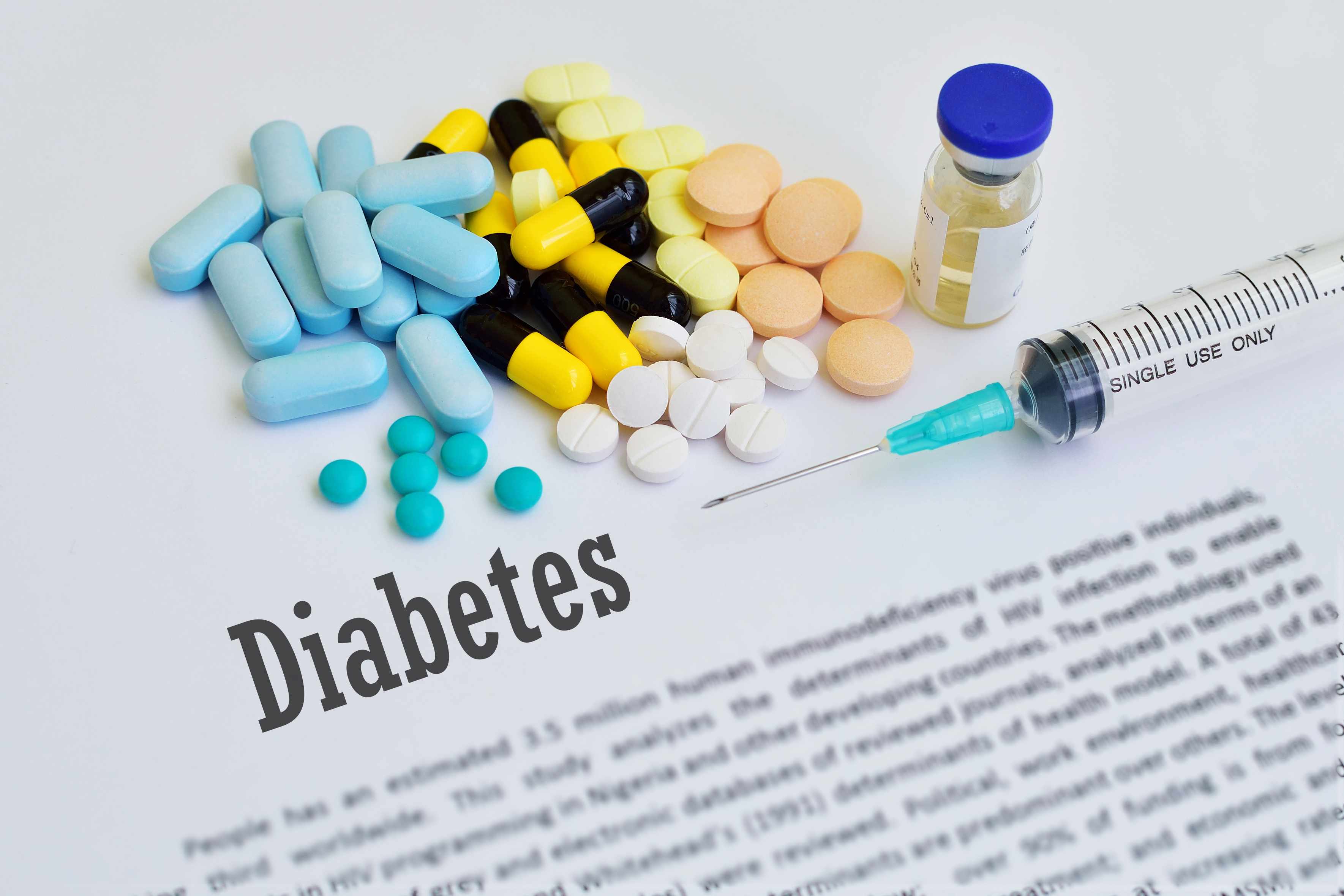 Catherine Diaz			PRESENTATION 2 
12/3/19
EN202-ON01
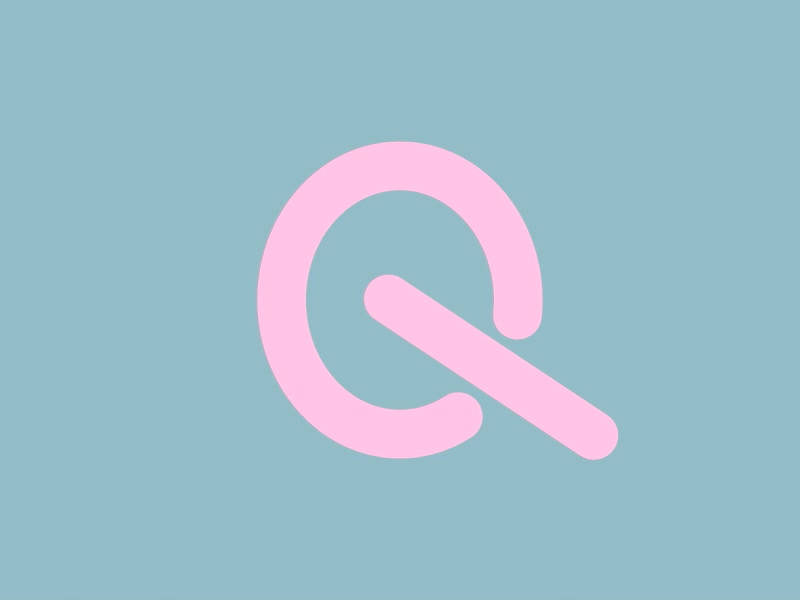 QUESTIONS
SECONDARY

CAN A PERSON AVOID HEREDITARY DIABETES WITH A HEALTHY LIFESTYLE?
PRIMARY

CAN A PERSON AVOID HEREDITARY DIABETES WITH A HEALTHY LIFESTYLE?
What was done
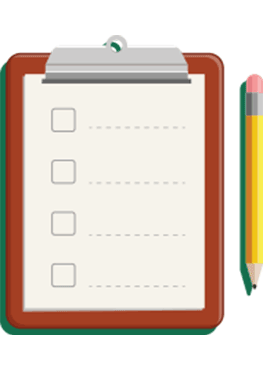 Surveys
Letters to Experts
Literature Reviews
Observations
An online survey was made on SurveyMonkey.com., shared to Northern Marianas College students through Google Docs. The researcher included demographic questions such as age, gender, and race. Further into the survey, the student researcher included short answer questions such as, what are their eating habits and exercise routines, what is the history with diabetes in their family and how many family members they have who are currently diabetic. The researcher to gathered statistics that help provide information on the people of a specific region. The student researcher allowed surveyors to give feedback and suggest ideas to improve the survey. After a few days of revision, the student researcher uploaded a new survey including the feedback and suggestions.
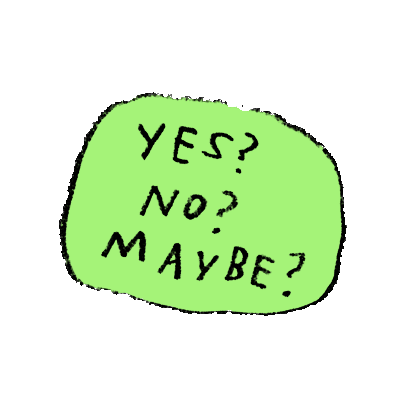 Question Types:

Demographics
Multiple Choice
Text Slider
Likert Scale 
Constant Sum
Comment Box Open Ended
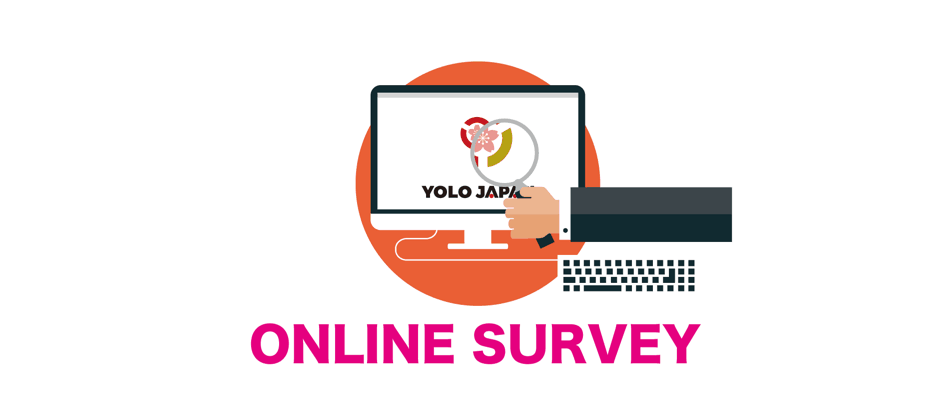 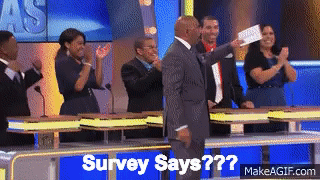 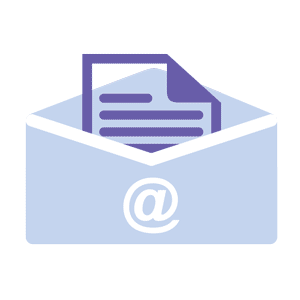 LETTERS TO EXPERTS
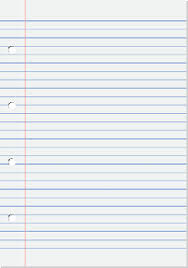 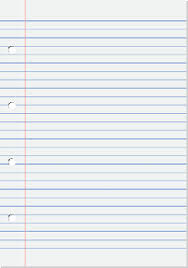 Paresh Dandona, Univeristy at Buffalo
Chief of the Division of Endocrinology
716-645-4605 
dandona.diabetes@gmail.com
October 17, 2019
 Dear, Mr. Dandona,
 My name is Catherine Diaz. I am a student at Northern Marianas College of the Commonwealth of the Northern Marianas Islands, USA. I am currently working towards an Associate’s degree in Liberal Arts. I am writing this letter for my research project in my English composition class, requesting an interview with you about the diabetes epidemic. I would like to gather information about the relationship of diabetes with healthy habits such as exercise and good food habits. This should only take a few minutes out of your day. I understand that this may be a challenge due to your busy schedule. I’d be more than happy to attach a brief questionnaire in supplement for the interview for your convenience. I would like to thank you in advance for any time you put in efforts to help my research project. I look forward to hearing from you and for the valuable information that you could provide.
 
Warm Regards,
Catherine Diaz
catherine.diaz@my.marianas.edu
Questionnaire
1. Could diabetes be reversed?
2. Why is weight loss so important? What's the best way for a person with type 2 to lose weight?
3. What are the best foods to eat before and after exercising?
4. Does exercise and healthy eating habits help reduce risk of diabetes?
5. What are some facts that people misinterpret about diabetes?
6. Is there a cure for diabetes? If not, is it possible to create?
7. What are the types of treatments?
8. Does genetics play a greater role in the manifestation of diabetes?
9. What is the best dietary plan for diabetes?
10.What is the best physical activity plan?
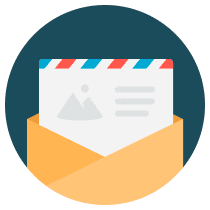 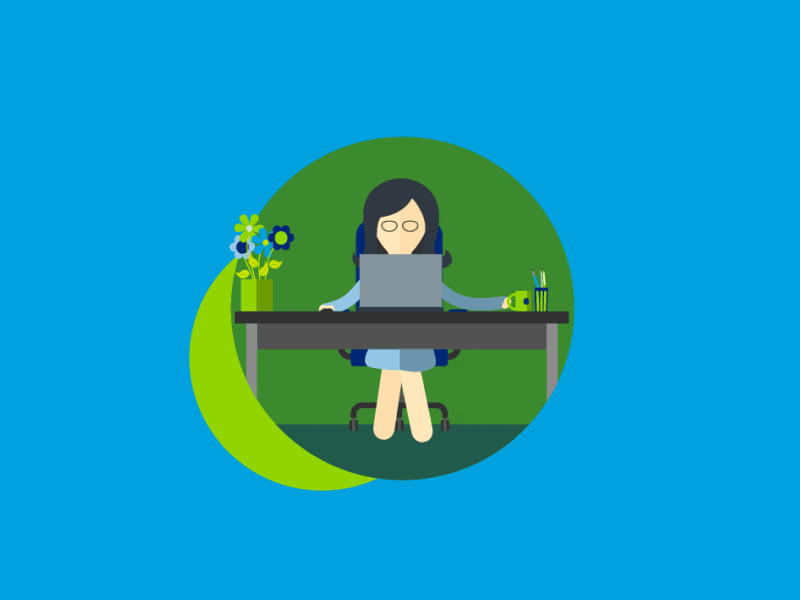 Significant Findings
Exercise plays an important role in the maintenance of body weight and blood sugar levels and in reducing pre-diabetes symptoms. Health benefits associated with physical activity are rapidly being identified. For example, exercise improves blood circulation, reduces the risk of heart disease, reduces the risk of stroke, improves self-esteem, and improves whole-body blood glucose levels. Some exercises may also improve changes in skeletal muscle since skeletal muscle is responsible for the disposal of glucose from the blood. In addition, white adipose tissue shows beneficial effects with physical activity and exercise.
Diet plays a significant role in the maintenance of blood sugar levels in in persons who are obese or who have pre-diabetes and diabetes symptoms. Mounting evidence suggests that nutritional therapy is useful for improving glycemic control and metabolism. Recent research into diabetes also suggests the importance of using evidence-based, rather than anecdotal-based, nutritional therapy that is based on a patient’s level of insulin. Nutritional education in diabetes self-management programs is a critical component of a therapeutic plan for persons with diabetes.
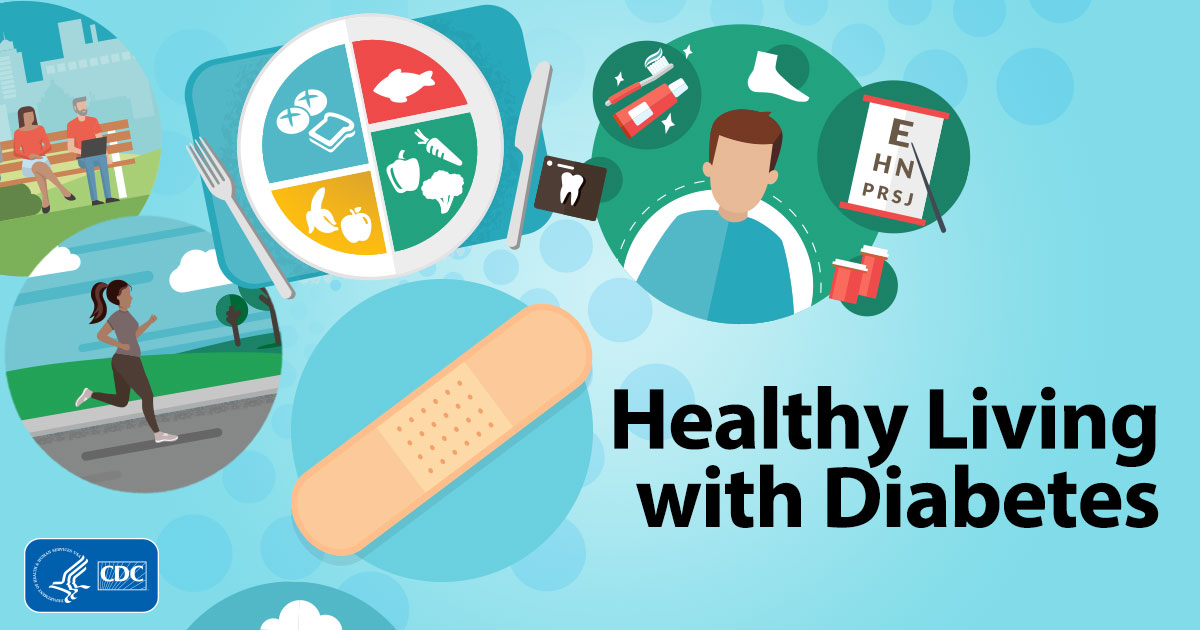 What I would do differently?
I would most definitely conduct more interviews and observations
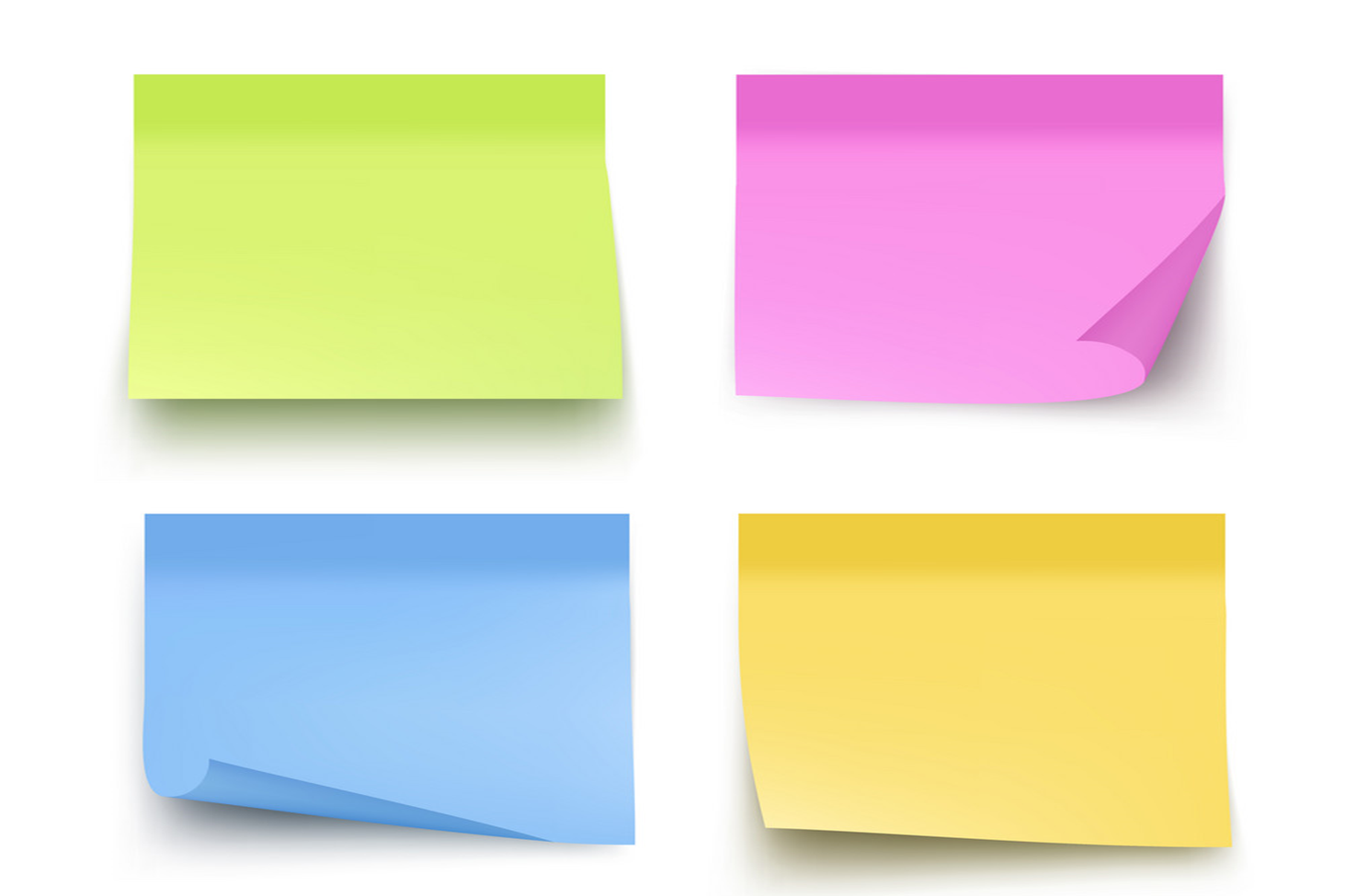 Find exports who are more actively posting on website, social media, forums, etc. to get a better chance of receiving responses.
DO NOT PROCRASTINATE!
Make majority of your questions  in your survey fit well with your research questions. Don’t include any unnecessary questions because it will affect your data collection.
Find an interesting topic. If you are interested in learning more about it, you’ll have fun and do better in the research!
SUGGESTIONS
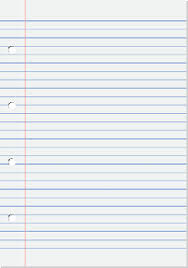 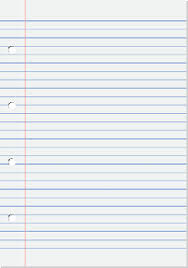 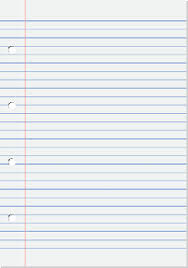 Skills to Improve / Gained



IMPROVE: 
- Academic writing 

GAINED:
Researching skills
 Collecting data skills
 Survey skills
How it was organized


 I reviewed literature sources and categorized it according to research question

 I created a schedule for when exactly I would collect data, interview, observe, and write my essays.

 I put all my survey revisions on a Google doc for peer review
How I Plan to Disseminate my Results


I want to show my research project to maybe the medical fields on island to show what I have found. It would help if my results put out more awareness as well.